EDEBİYATIN BİLİMLERLE İLİŞKİSİ-9.sınıf
HAZIRLAYAN:ÖZLEM YÜCEL-TÜRK DİLİ VE EDEBİYATI ÖĞRETMENİ
ozlem.yucel0811@gmail.com
Sanat eserleri ortaya konurken zaman zaman diğer bilimlerden yararlanır.

Güzel sanatların bir dalı olan edebiyatın diğer bilim dallarıyla ilgisi vardır. Bir sanatçının ortaya koyduğu eser psikoloji, sosyoloji, felsefe ve tarih vb. bilimlerle ilgili olabilir. Sanatçı sosyal bir çevre içerisinde yaşar; eserini ortaya koyarken de bu çevreden etkilenir. Ele aldığı eserde kişisel duygu, düşünce ve izlenimlerini anlattığı gibi toplumun gelenek, görenek, inanç gibi değerlerini de ele alabilir.
Bir sanatçının yaşamı da ortaya konan eser kadar önemlidir
Örneğin Reşat Nuri Güntekin’in “Çalıkuşu” adlı romanı incelenirken; yazarın içinde bulunduğu ruhsal durumu belirlerken psikolojiden, sanatçının yetiştiği sosyal çevreyi incelerken sosyolojiden; yazarın etkilendiği akımları ve dünya görüşünü belirlerken felsefeden, eserin yazıldığı dönemi incelerken de tarih biliminden yararlanılır.
“Bir kenarda kalıp yaşamak yerine, toplumların içine girmeyi kabul ettiğiniz andan itibaren, onu yaratan kuralların da iyi olduğunu kabul etmek zorundasınız.”
“Vadideki Zambak” adlı eserde geçen yukarıdaki metin bilimsel bir değer taşımaktadır. Yazarın sosyolojinin bilimsel verilerinden yararlandığını göstermektedir. Bunun gibi insanın ruhsal durumunu anlatan bir edebi metin, psikoloji biliminden yararlanabilir
Edebi bir metin bilgi vermek amacıyla yazılmaz.
Edebi bir metinde öncelikli amaç güzelliktir.
Bilimsel eserlerin öncelikli amacı ise bilgilendirmektir.
Bir edebi eserin değişik bilim dallarından faydalanması edebi esere bilimsel bir eser niteliği kazandırmaz. 

Çünkü edebi eserde kişisel yorumlar vardır.
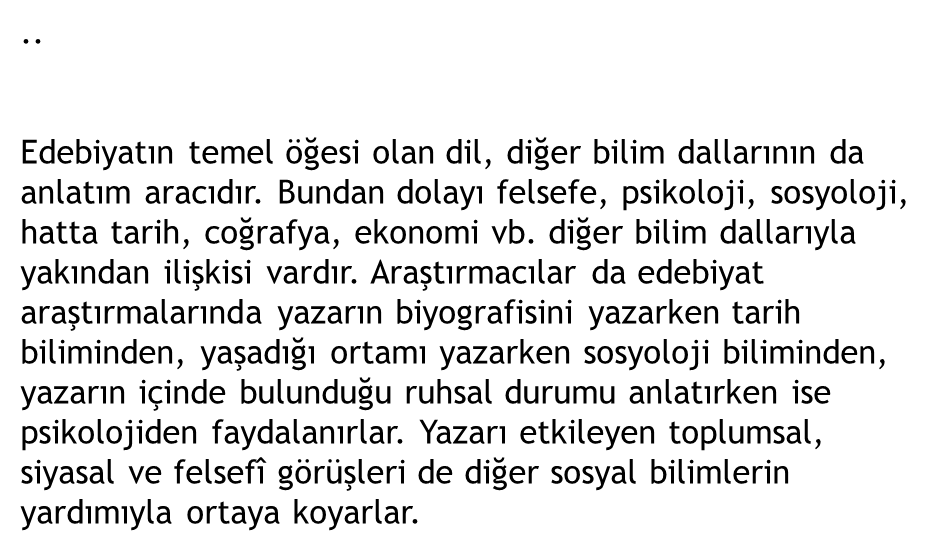